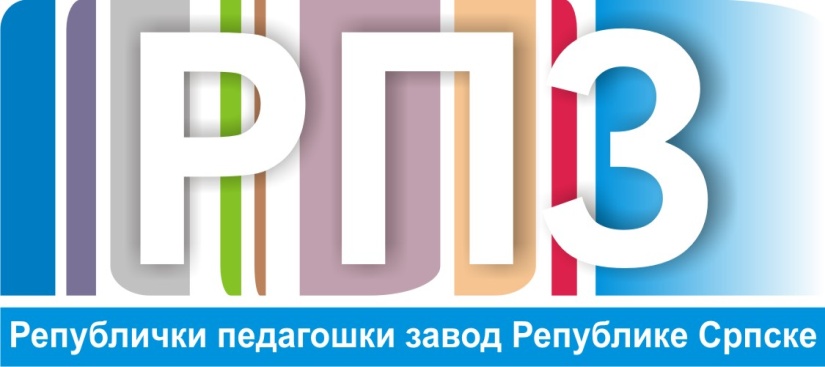 7. разред - Историја
ДУБРОВНИК У СРЕДЊЕМ ВИЈЕКУ
Уџбеник страна 156-160
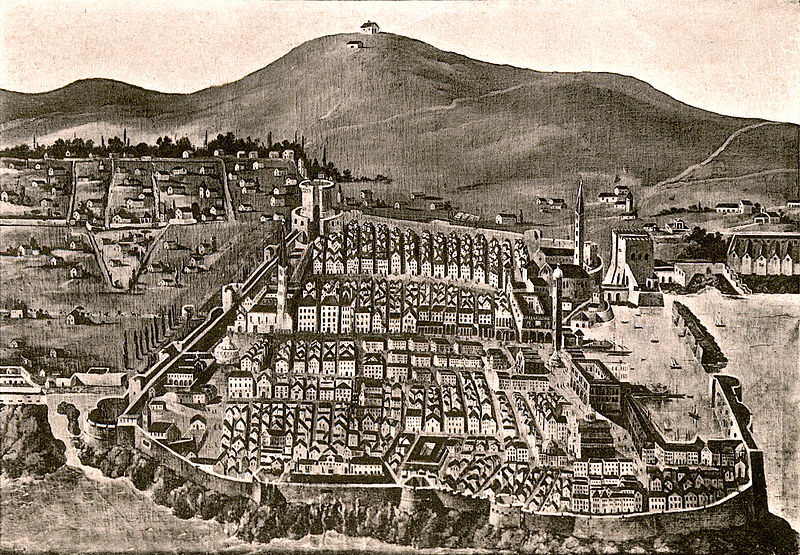 ДУБРОВНИК У СРЕДЊЕМ ВИЈЕКУ
Оснивање града
Основали га заједно Романи и Словени
Град носи два имена: 
     Дубровник-Словени
     Рагуза-Романи
ДУБРОВНИК У СРЕДЊЕМ ВИЈЕКУ
Град-држава
Цар Стефан Душан уступио Стон и Пељешац
Босански Краљ продао приморје
Босанска властела-Конавле
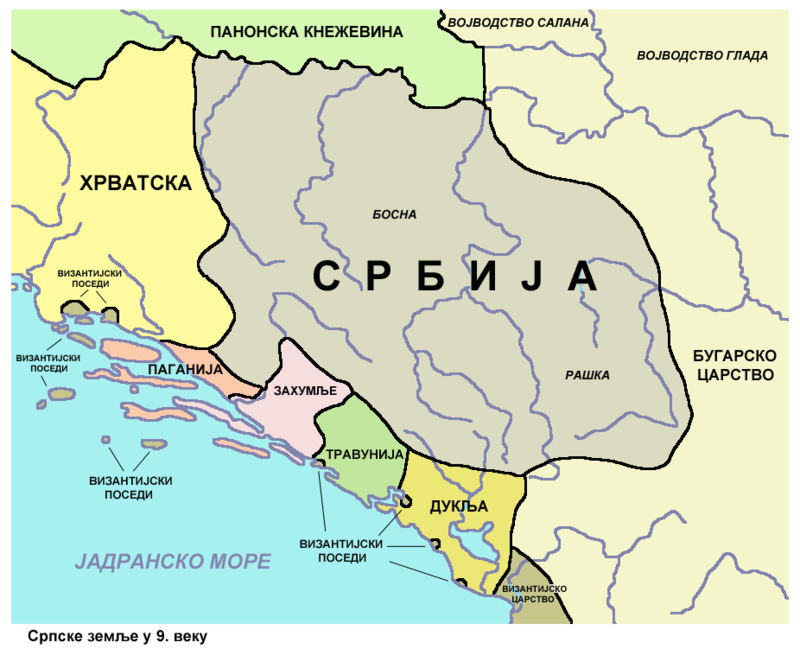 ДУБРОВНИК У СРЕДЊЕМ ВИЈЕКУ
Страна власт
Византијско царство
Млетачка република 
Угарска
ДУБРОВНИК У СРЕДЊЕМ ВИЈЕКУ
Приврeдни живот
Успон трговине
Извозили су занатску робу и со
Увозили пољопривредне производе и метале
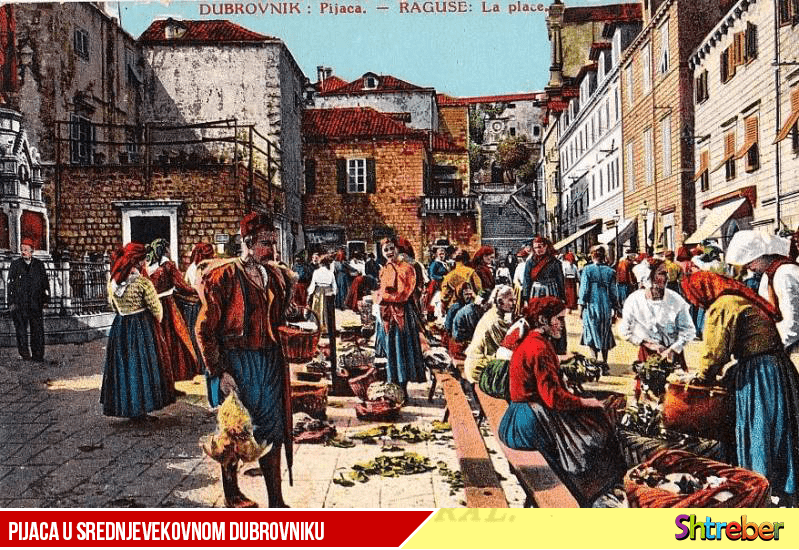 ДУБРОВНИК У СРЕДЊЕМ ВИЈЕКУ
Уређење
Велико вијеће
Вијеће умољених
Мало вијеће 
Кнез
Највећи дио становништва је био без политичких права
ДУБРОВНИК У СРЕДЊЕМ ВИЈЕКУ
Значај Дубровника у привредном и културном животу Јужних Словена
Град се обогатио трговином
Отварање школа
Подизање насеља поред рудника
Вјешти пословни људи
ДУБРОВНИК У СРЕДЊЕМ ВИЈЕКУ
ЗАДАЦИ
Направити забиљешке у својим свескама 
Одговорити на питања у уџбенику на страни 162. 
Ко жели више: 
Прочитати из старих текстова о дубровачкој трговини на 160. страници.